Unit 6 Family
She works in a hospital.
WWW.PPT818.COM
What dose he do?
He's a farmer.
What dose he do?
He's a doctor.
What dose he do?
He's a businessman.
What dose she do?
She's a teacher.
What dose she do?
She's a _______.
nurse
What dose he do?
He's a __________.
policeman
What dose he do?
He's a cook.
What dose he do?
He's a __________.
gardener
hospital
school
police office
farm
park
What does she/he do？
She's/He's a ....... .She/He works in a ...... .
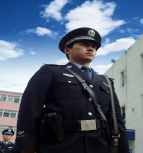 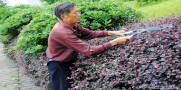 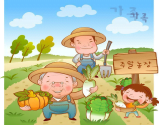 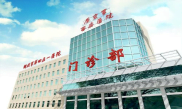 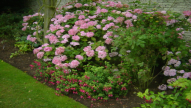 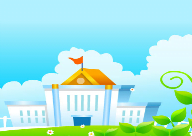 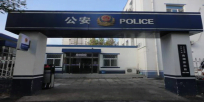